Sicosociología de las organizaciones
Comportamiento Humano en las organizaciones Roberto palacios2018
Historia de la psicosociología
Lo social (como rasgo organizacional) no es un dominio especial o un tipo de sustancia, sino un movimiento muy peculiar de re-asociación y ensamblado, en donde no hay ningún componente establecido que pueda usarse como punto de partida incontrovertible.El énfasis centrados exclusivamente en  aspectos materiales o simbólicos deja al margen las interacciones a las que los agentes dan vida por medio del habito.
El dilema EstructuralismovsSubjetivismo
La organización no es un sistemafuncional ni estático o fijado en el tiempo solamente, sino un sistema cultural, simbólico e imaginario.
Son justamente las transformaciones permanentes que experimenta el sistema de reglas, coerciones y el juego de poder que ello supone, lo que lleva a reconocer a las organizaciones como grupos vivos
Subjetividad organizacionalinconsciente e imaginario mediador
Todo movimiento de tipo organizacional debe reconocer la existencia del dilema del sujeto-organización, es decir, la doble existencia del desarrollo psicológico del sujeto y de jerarquías/ relaciones de sumisión pre-escritas en códigos y normas expresas.
Sin embargo, existe una organización vivida y percibida en la cuál el sujeto se inserta y percibe de acuerdo a su propia perspectiva.
La sicosociología se hace cargo de complementar la explicación intra-organizacional con el aporte de los antecedentes que ofrece el análisis del contexto socio-político y cultural, en la cual una cierta organización “espejea” o refleja, significaciones propias de un discurso social dominante que ofrece “legitimidad” a ciertas formas de relaciones intra-organizacionales.
¿qué legitimidad intra-organizacional ofrece el contexto socio-cultural chileno?
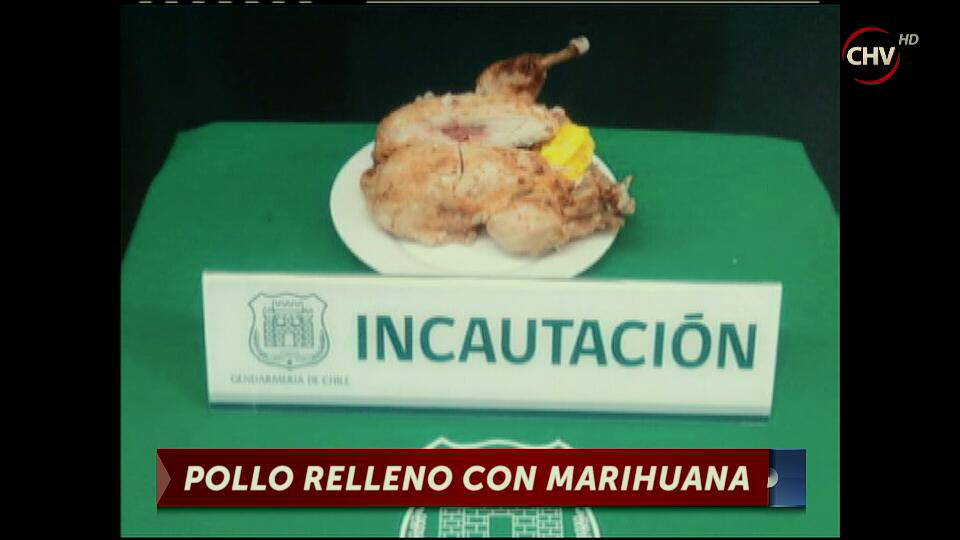 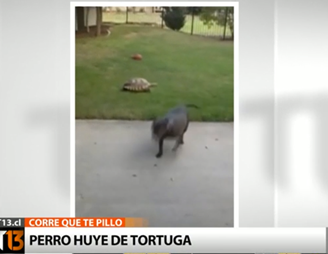 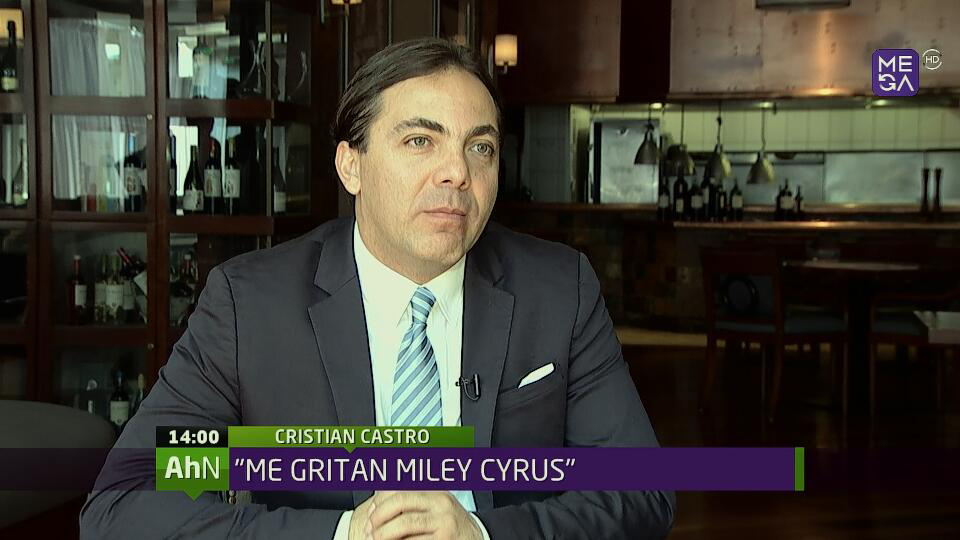 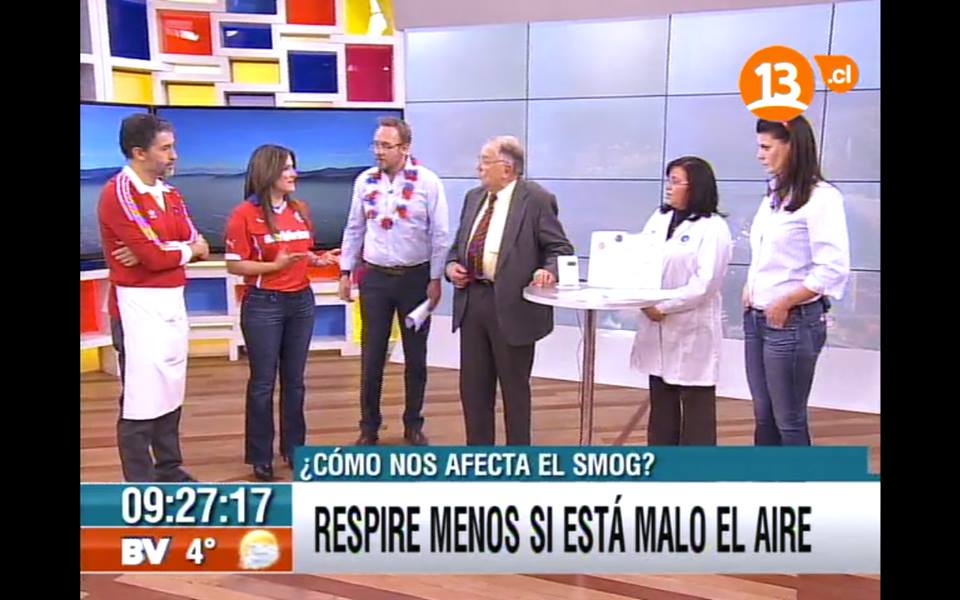 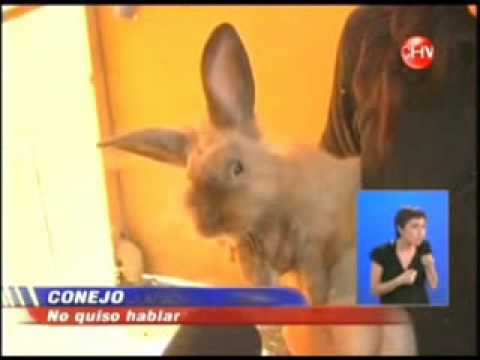 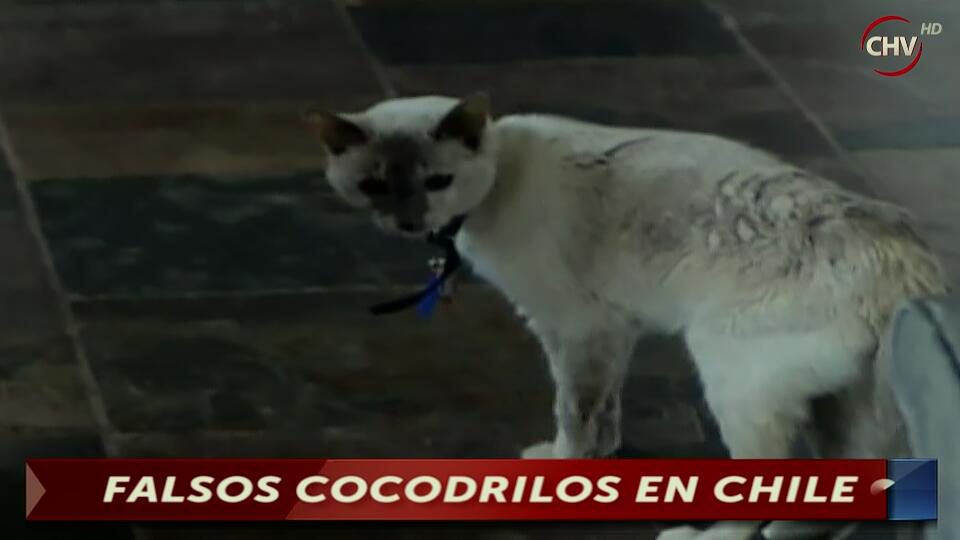 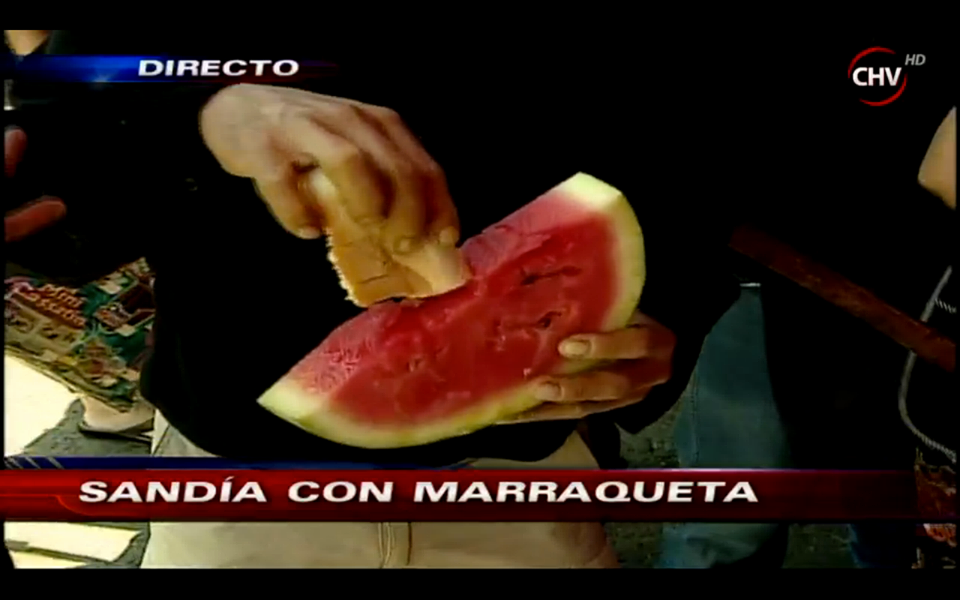 el virtual duopolio de los grupos El Mercurio y Copesa (La Tercera). Entre ambos concentran el 80% de la lectoría y el 83% de la inversión publicitaria ¿Qué tan confiable es en este contexto la opinión pública?
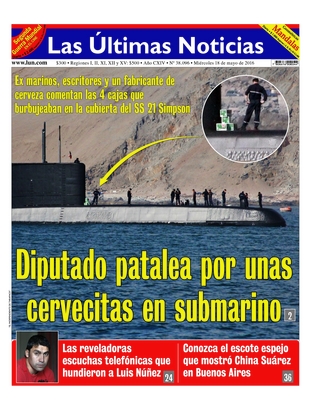 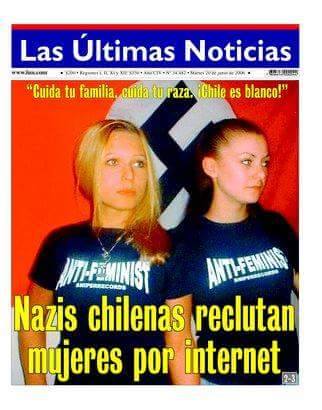 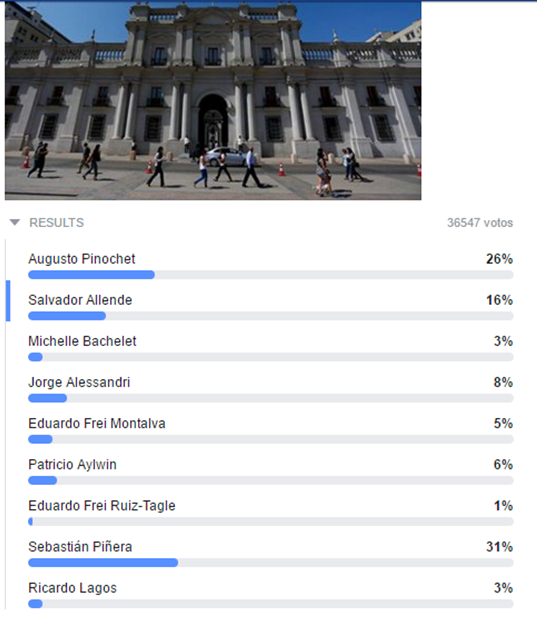 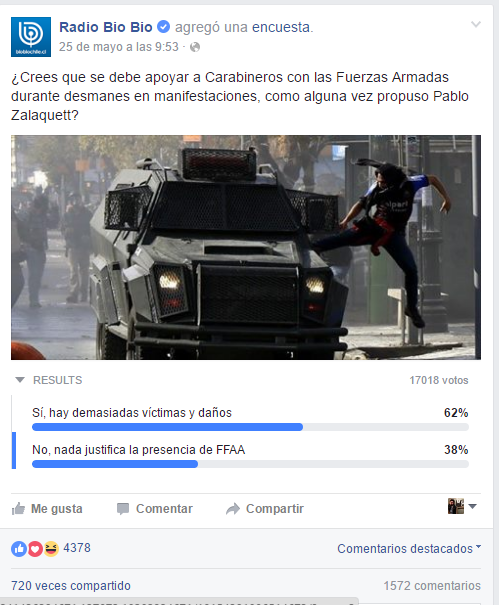 ¿Quién ha sido el mejor gobernante en los últimos 60 años?
El autoritarismo como forma de organización es parte de la ideología impregnada en la dictadura cívico-militar chilenaTanto el populismo penal, como la destinación de recursos públicos al orden público antes que a la seguridad humana son parte de la forma práctica de su ejercicioLa “dictablanda” es la forma de ejercicio de dominio simbólico antes que físico, tal vez incluso más eficiente en tanto se invisibiliza en el sentido común y la práctica cotidiana.
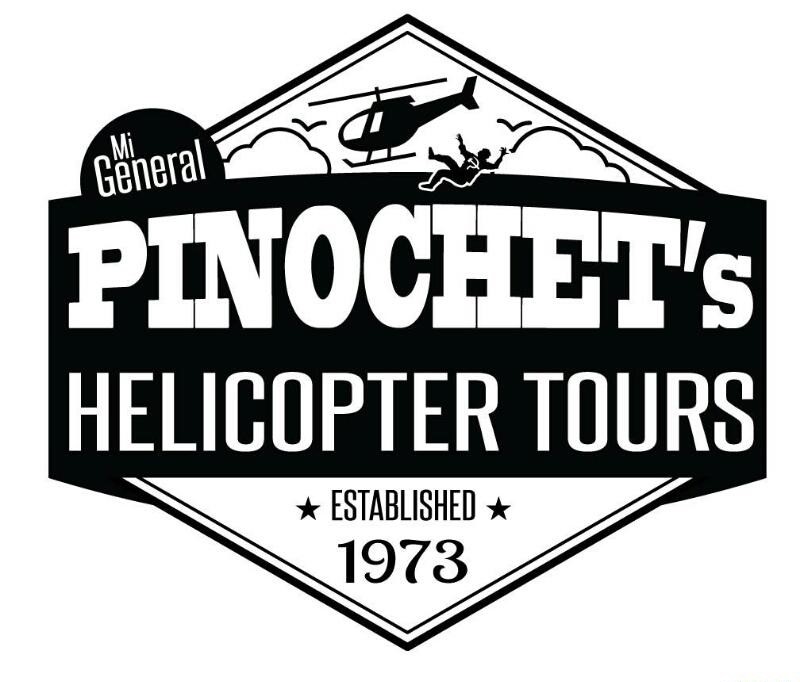 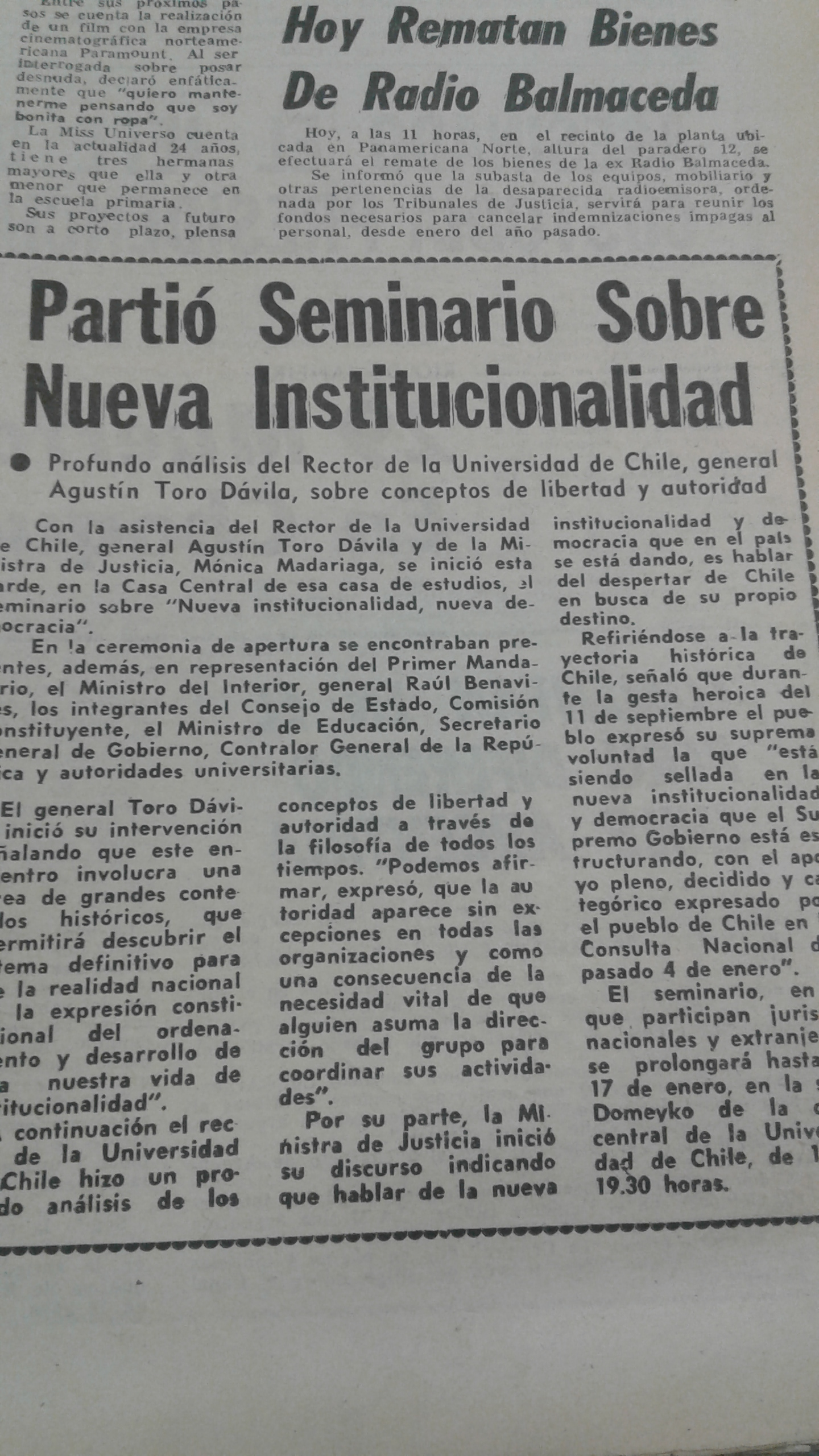 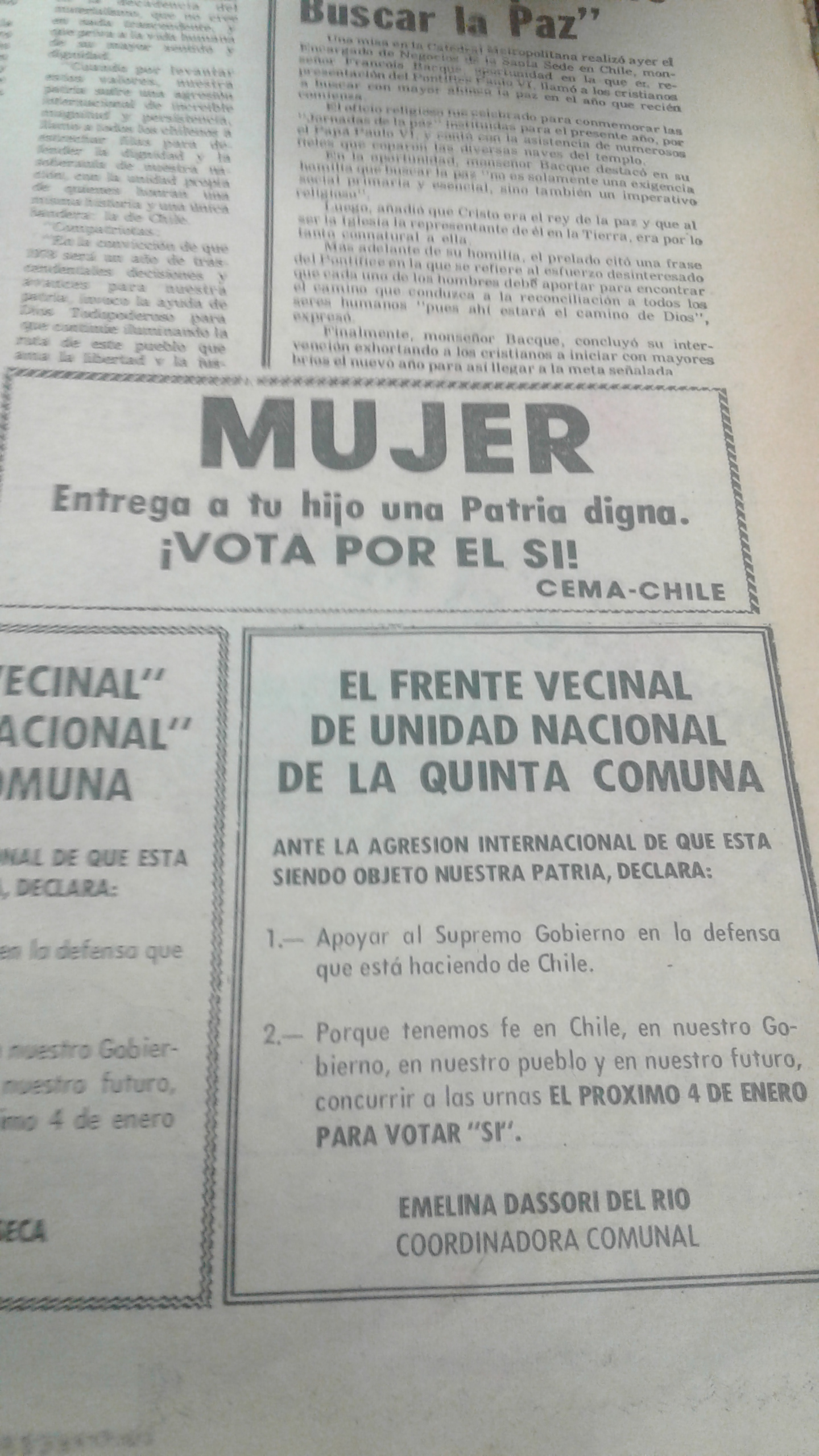 Volviendo a la psicosociología…
Configuran inputs que pueden mantener la lógica interna de la organización (homeostasis) o bien alterar el equilibrio para promover su desarrollo u evolución.
El sistema-organización deviene interacciones y grupos (interdependientes) que se mueven en la práctica entre procesos de influencia, comunicación, cooperación,dependencia, dominación, competición, integración o marginación y cambio organizacional. Genera como Outputs lo visible de una organización 
Sicosociología de las organizaciones
Comportamiento Humano en las organizaciones Roberto palacios2018
Recapitulando…
El dilema Estructuralismo / Subjetivismo es sustituido como estrategia de análisis por una perspectiva interaccionista (todo fenómeno es estudiado en referencia a ciertas relaciones sociales)

La cohesión del sistema-organización genera  relaciones de influencia, comunicación, cooperación, dependencia, dominación, competición, integración o marginación y cambio organizacional.  Algunas de ellas están explícitas en códigos normativos, otras en el imaginario mediador.

Estereotipos, valores y creencias configuran los inputs que mantienen o alternan la lógica interna de las organizaciones.  Los outputs de la organización son su adaptación al medio, la consecución de objetivos,  y las modificaciones de su sistema interno/externo.
Habitus
«Esquemas generadores de clasificaciones y prácticas clasificables que funcionan en la práctica sin acceder a una representación explícita y que son producto de la incorporación de una forma diferencial en el espacio social.Posee una tendencia a perpetuar una identidad que constituye diferencia»
Pierre Boudieu, Nobleza de Estado
Momento Histórico actual
La organización como sistema socio-mental
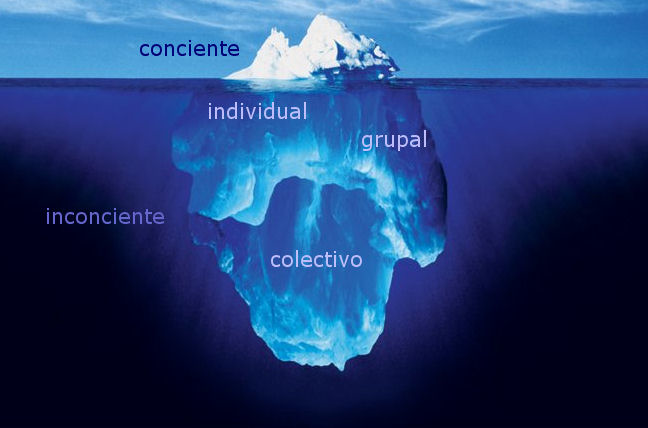 A) no son roles abstractos e intemporales aquellos asumidosinconscientemente por los actores, sino roles ya estructurados socialmente, deudores de una historia social, que tienen una función mediadora de lascontradicciones sociales.B) inversamente, no hay dominación social que nose apoye sobre sistemas de defensa (sicológicos) inconscientes.
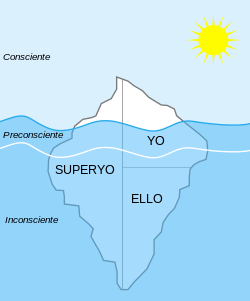 El modelo managerial
Las diversas organizaciones que el individuo atraviesa en su vida vanreclamando de él un cierto tipo de funcionamiento, influyendo a la vez supropio aparato síquico
La gerencia reclama una moral dominada por el orgullo, confianza en sí mismo y una agresividad controlada, dificultad para hablar de sí mismo, expresar sus emociones o evocar debilidades, búsqueda de la perfección, disposición a mostrar la fuerza, un ideal de omnipotencia, sentimiento elitista asociado a una condescendencia por aquellos que no participan en la carrera por el poder, interés por resolver problemas complejos, gran dinamismo, activismo ardiente y permanente, exclusión de la duda y la ambivalencia.
El rendimiento como Dispositivo neoliberal
«Quien fracasa en la sociedad neoliberal del rendimiento se hace a sí mismo responsable y se avergüenza, en lugar de poner en duda la sociedad o al sistema.

En esto consiste la inteligencia del régimen neoliberal, no deja que surja resistencia alguna contra el sistema. 

En el régimen liberal de auto-explotación uno dirige la agresión hacia sí mismo. Esta agresividad no convierte al explotado en revolucionario, sino en depresivo. […]

La libre competencia no pone como libres a los individuos, sino que se pone como libre al capital»

Psico-política – Byuhn chul han
C’est finí
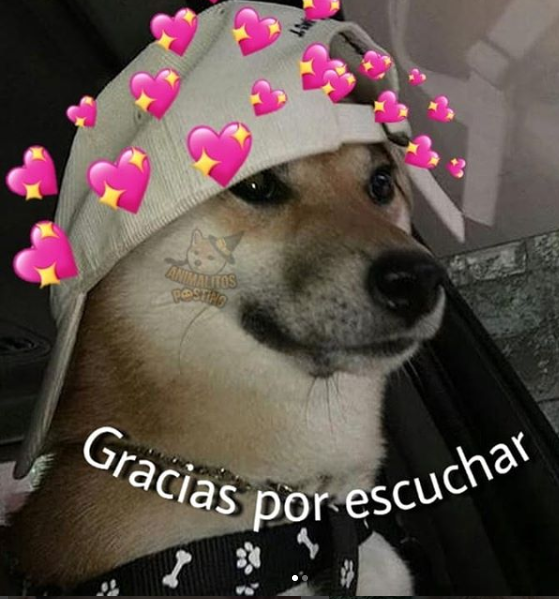 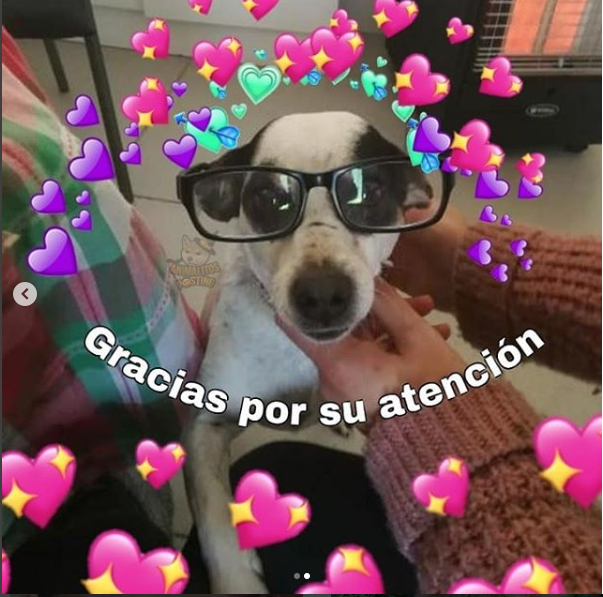